Натюрморт
Иван Иванович Шишкин "Рожь"
2
Натюрморт
«Мертвая натура»  (франц.)
«Тихая, недвижная жизнь» (голланд.)
«Безмолвная натура» (англ.)
3
– это картины,  «героями» которых являются различные
    предметы обихода, фрукты, цветы или снедь.
Натюрморт
К. Моне.
Натюрморт с яблоками и виноградом
С. Павлов. Натюрморт.
4
Впервые натюрморт появился в Голландии в начале XVII века.
Это было время расцвета голландского искусства и особенно натюрморта. Очень часто натюрморты называли «завтраками».
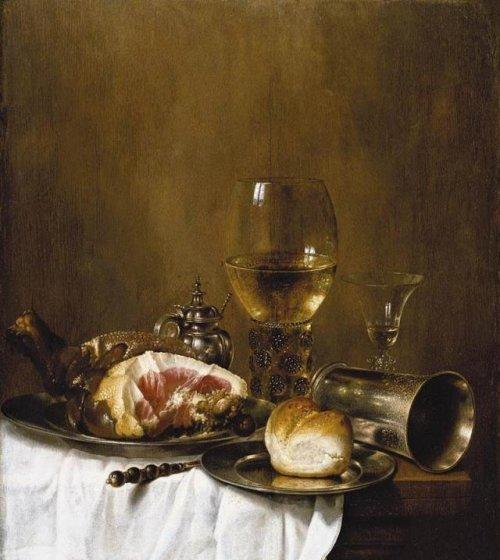 Натюрморт с ветчиной
Клас П. Нидерланды
5
В истории искусства сложились
 два основных типа натюрморта.
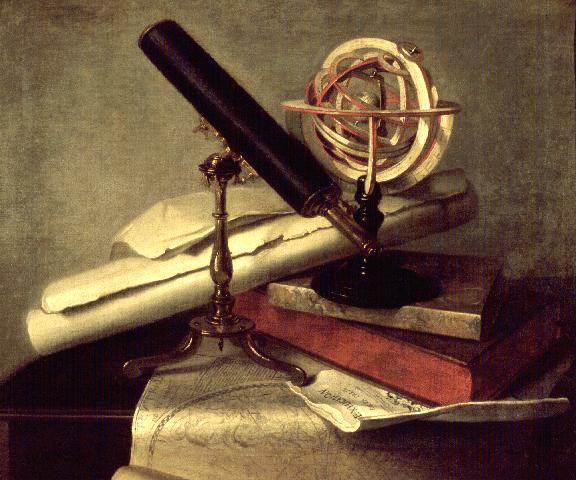 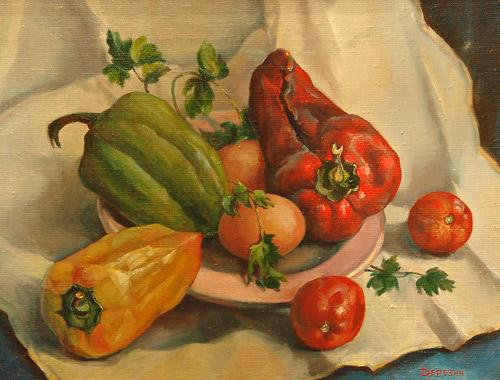 6
Художники изображали самые обычные вещи, но показывали их красоту 
и поэтичность. Одни любили натюрморты скромные, с небольшим 
количеством предметов, а другие писали на огромных холстах много
дичи, рыбы, цветов.
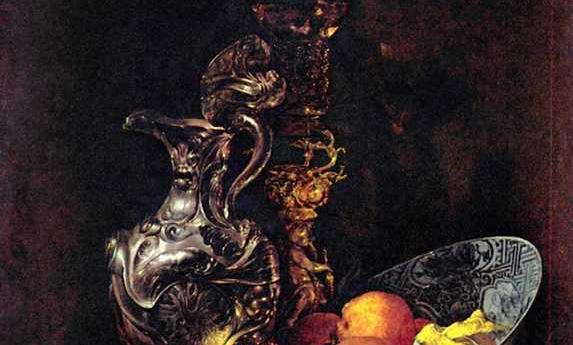 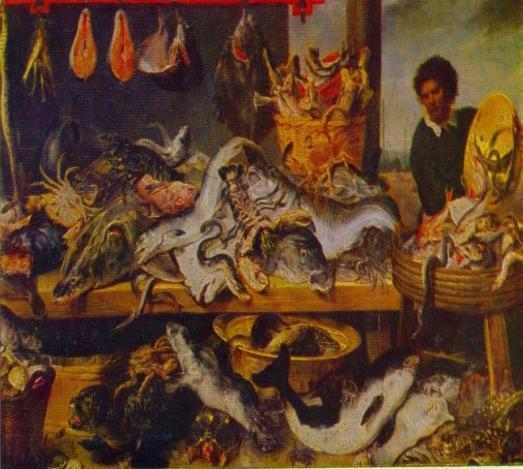 7
Большой популярностью в XVII столетии пользовался жанр натюрморта-“обманки”. Натюрморты-“обманки” делались для того, чтобы ввести в заблуждение зрителя, заставить его принять изображаемое за реальность.
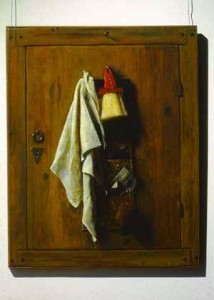 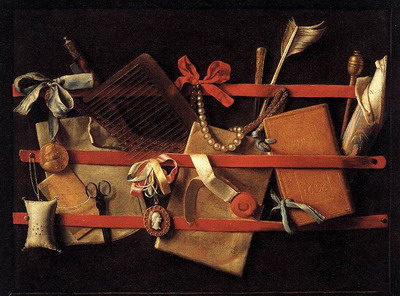 8
В начале XIX века
 в русском натюрморте появилась мода на 
«ботанический натюрморт»
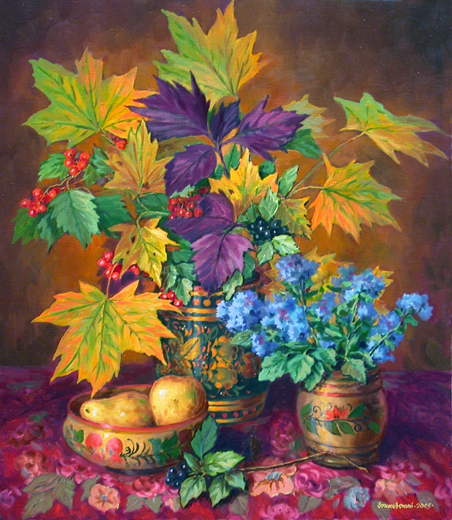 9
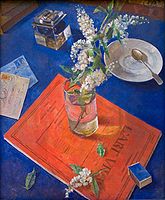 Изображение мира вещей увлекало очень
 многих  русских художников. 
П. Кончаловский, И. Машков, К. Петров – Водкин …
К. Петров – Водкин.
Селёдка
К. Петров – Водкин.
Завтрак
10
В XIX в. многие ведущие мастера живописи писали натюрморты, особенно художники  импрессионизма и постимпрессионизма, 
для которых мир вещей был одной из основных тем.
Художники этого направления не 
придерживались только зрительных
впечатлений, а стремились свободно
и обобщенно передать мир, прибегали к декоративной стилизации.
В. Ван Гог. Подсолнух.
11
XХ век
 натюрморт 
в авангардной
 живописи
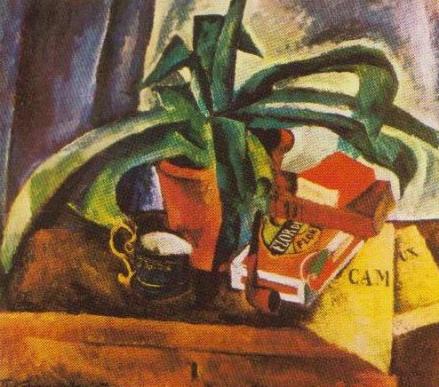 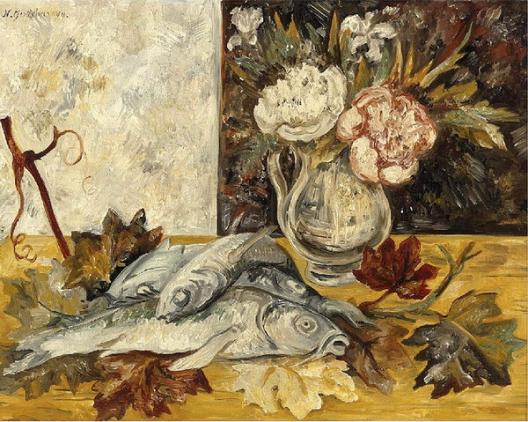 12
Правила
выполнения натюрморта
Составление натюрморта – акт творческий, в нем проявляются вкусы  и склонности художника. 

Размещение предметов  должно быть подчинено единому замыслу. 
Интересно смотрятся натюрморты, в которых предметы тематически подобраны и родственные по своему практическому значению.
И        по вертикали
Композицию можно развернуть по горизонтали
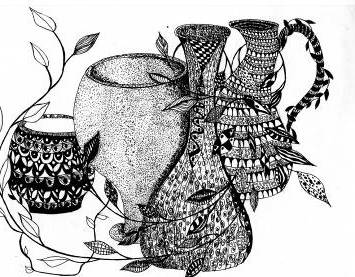 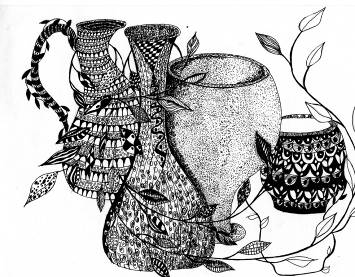 Последовательность выполнения натюрморта
Композиционное решение
Начинают с наброска всей группы – ее нужно закомпоновать в листе легкими беглыми линиями, очертить весь натюрморт, устанавливая на листе места, где располагаются предметы.
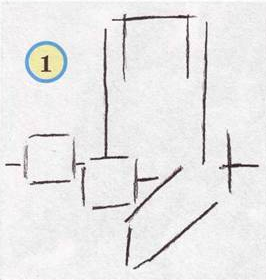 Последовательность выполнения работы
Удаление ненужных элементов 
рисунка и уточнение деталей.
Используем: карандаш, резинку.
Выполнение основного рисунка.
Используем: карандаш
Законченная работа.
Светотень.
Детализация.
Практическая работа
I.Предварительный этап (анализ)	Подумайте и решите		*какой тип натюрморта вы будете создавать: 			- «завтрак»			-бытовой			-ботанический		*какие предметы  вы соедините в композицию		*как вы развернете композицию			-по вертикали			-по горизонталиII.Этап практической работы		*выполните  общий набросок		*распределите работу в группе		*работайте каждый над своим заданием		*соедините элементы , приклейте их на фонIII.Защита проекта				*короткий рассказ о работе
19
Начинаем работу!
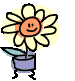